Investigation of Data Locality in MapReduce
Zhenhua Guo, Geoffrey Fox, Mo Zhou
Outline
Introduction
Analysis of Data Locality
Optimality of Data Locality
Experiments
Conclusions
MapReduce Execution Overview
Google File System
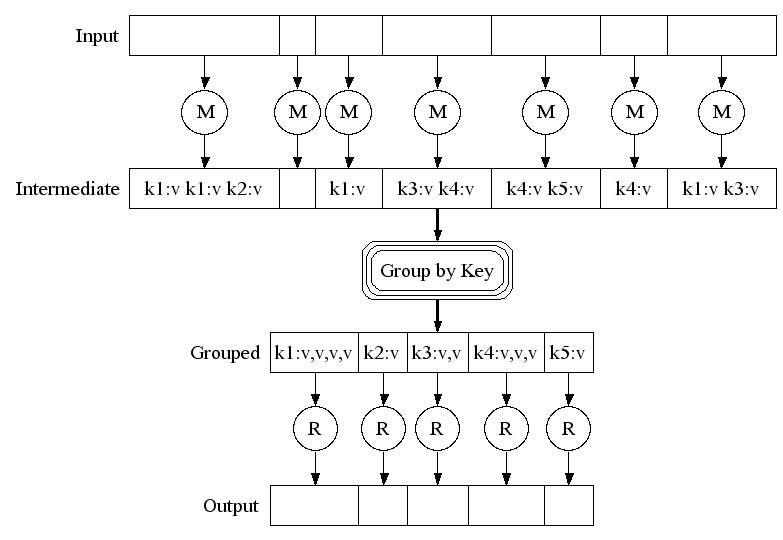 Read input dataData locality
Input file
block 0
1
2
map tasks
Stored locally
Shuffle between map tasks and reduce tasks
reduce tasks
Stored in GFS
3
Google File System
Hadoop Implementation
Storage:  HDFS
- Files are split into blocks. 
- Each block has replicas.
- All blocks are managed by central name node.
Metadata mgmt.
Task scheduler
HDFS
Name node
MapReduce
Job tracker
Fault tolerance
Replication mgmt.
……
Block placement
Compute:  MapReduce
- Each node has map and reduce slots- Tasks are scheduled totask slots
 # of tasks <= # of slots
Hadoop
Hadoop
……
Operating System
Operating System
task slot
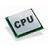 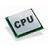 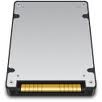 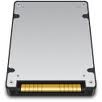 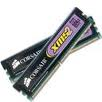 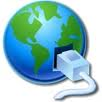 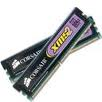 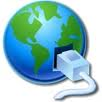 data block
Worker node 1
Worker node N
4
Data Locality
“Distance” between compute and data
Different levels: node-level, rack-level, etc.
For data-intensive computing, data locality is important
Energy
Network traffic
Research goals
Evaluate how system factors impact data locality and theoretically deduce their relationship
Analyze state-of-the-art scheduling algorithms in MapReduce
Propose a scheduling algorithm achieving optimal data locality
Mainly theoretical study
5
Outline
Introduction
Analysis of Data Locality
Optimality of Data Locality
Experiments
Conclusions
The Goodness of Data Locality (1/3)
Theoretical deduction of relationship between system factors and data locality
The goodness of data locality depends on scheduling strategy, dist. of input, resource availability, etc.
The Goodness of Data Locality (2/3)
Hadoop scheduling is analyzed
data are randomly placed across nodes
Idle slots are randomly chosen from all slots
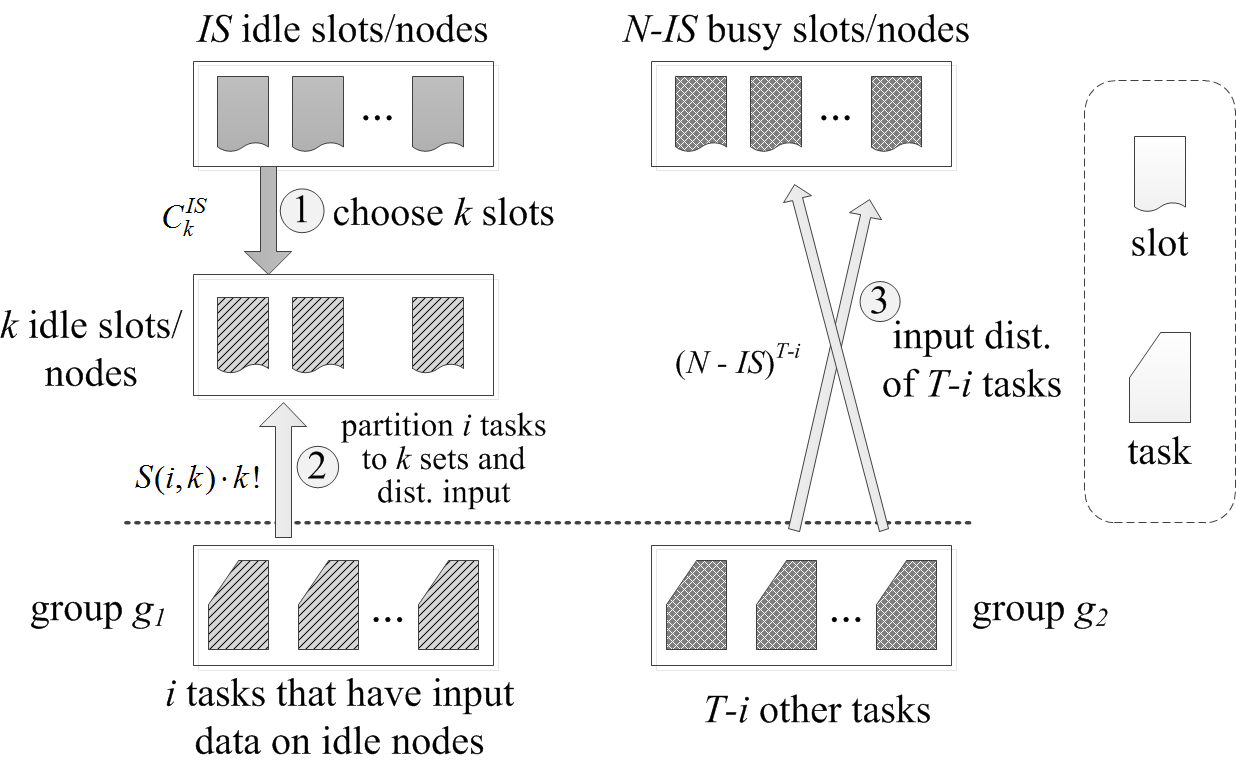 Idle and busy slots
k out of T tasks can achieve data locality
Split tasks into two groups
The Goodness of Data Locality (3/3)
For simplicity
Replication factor C is 1
# of slots on each node S is 1
T tasks, N nodes, IS idle slots
The prob. that k out of  T tasks gain data locality
The expectation
The goodness of data locality
Working on the general cases where C and S are not 1
Outline
Introduction and Motivation
Analysis of Data Locality
Optimality of Data Locality (Scheduling)
Experiments
Conclusions
Non-optimality of default Hadoop sched.
Problem: given a set of tasks and a set of idle slots, assign tasks to idle slots
Hadoop schedules tasks one by one
Consider one idle slot each time
Given an idle slot, schedule the task that yields the “best” data locality(from task queue)
Achieve local optimum; global optimum is not guaranteed
Each task is scheduled without considering its impact on other tasks
Optimal Data Locality
All idle slots need to be considered at once to achieve global optimum
We propose an algorithm lsap-sched which yields optimal data locality
Reformulate the problem
Use a cost matrix to capture data locality information
Find a similar mathematical problem: Linear Sum Assignment Problem (LSAP)
Convert the scheduling problem to LSAP (not directly mapped)
Prove the optimality
Optimal Data Locality – Reformulation
m idle map slots {s1,…sm} and n tasks {T1,…Tn}
Construct a cost matrix C
Cell Ci,j is the incurred cost if task Ti is assigned to idle slot sj   0:  if compute and data are co-located   1:  otherwise *Reflects data locality
Represent task assignment with a function Φ
Given task i, Φ(i) is the slot where it is assigned
Cost sum:
Find an assignment to minimize Csum
Optimal Data Locality – LSAP
LSAP: matrix C must be square
When a cost matrix C is not square, cannot apply LSAP
Solution 1: shrink C to a square matrix by removing rows/columns û
Solution 2: expand C to a square matrix  ü
If n < m, create m-n dummy tasks, and use constant cost 1
Apply LSAP, and filter out the assignment of dummy tasks
If n > m, create n-m dummy slots, and use constant cost 1
Apply LSAP, and filter our the tasks assigned to dummy slots
dummytasks
(a) n < m
(b) n > m
dummy slots
[Speaker Notes: For solution 1, need to decide which rows/columns to purge without impacting the optimality.
Linear Sum Assignment Problem: Given n items and n workers, the assignment of an item to a worker incurs a known cost. Each item is assigned to one worker and each worker has one item assigned.  Find the assignment that minimizes the sum of cost.]
Optimal Data Locality – Proof
Do our transformations preserve optimality? Yes!
Assume LSAP algorithms give optimal assignments (for square matrices)
Proof sketch (by contradiction):
The assignment function found by lsap-sched is φ-lsap. Its cost sum isCsum(φ-lsap) 
The total assignment cost given by LSAP algorithms for the expanded square matrix is Csum(φ-lsap) + |n - m|The key point is that the total assignment cost of dummy tasks is |n-m| no matter where they are assigned.  
Assume that φ-lsap is not optimal.Another function φ-opt gives smaller assignment cost.           Csum(φ-opt)  <  Csum(φ-lsap).
We extend function φ-opt, cost sum is Csum(φ-opt) + |n-m|       Csum(φ-opt) < Csum(φ-lsap)    ⇨ Csum(φ-opt) + |n-m| < Csum(φ-lsap) + |n-m|   ⇨ The solution given by LSAP algorithm is not optimal.     ⇨ This contradicts our assumption
Outline
Introduction
Analysis of Data Locality
Optimality of Data Locality
Experiments
Conclusions
Experiment – The Goodness of DL
Measure the relationship between system factors and data locality and verify our simulation
In each test, one factor is varied while others are fixed.
System configuration
Experiment – The Goodness of DL
y-axis: the ratio of map tasks that achieve data locality.
better
Number of tasks (log scale)
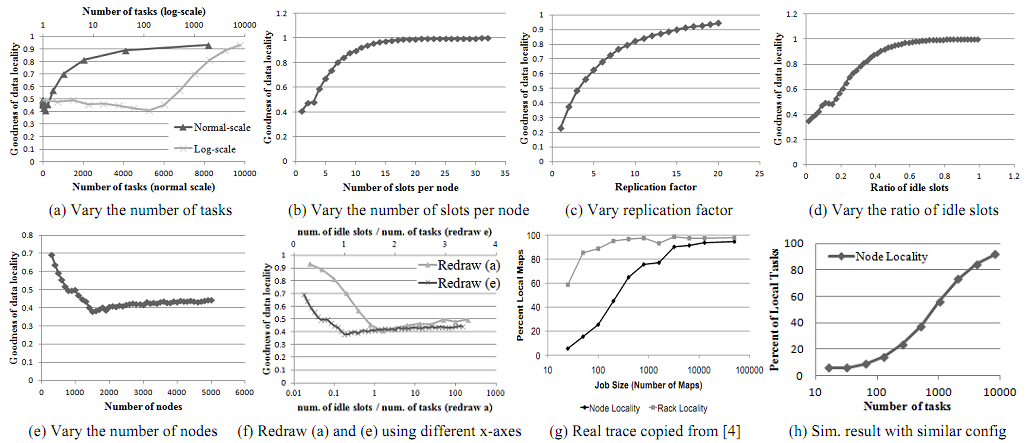 (c) Replication factor
(a) Number of tasks (normal scale)
(b) Number of slots per node
(d) Ratio of idle slots
Num. of idle slots / num. of tasks (redraw e)
relevance of simulation
(g) Real Trace*
(h) Simu. Results w/ similar config.
(f) Num. of idle slots / num. of tasks (redraw a and e)
(e) Number of nodes
* M. Zaharia, et al, “Delay scheduling: a simple technique for achieving locality and fairness in cluster scheduling,” EuroSys 2010
18
Experiment – lsap-sched
Measure the performance advantage of our proposed algorithm
y-axis: data locality improvement (%) over native Hadoop
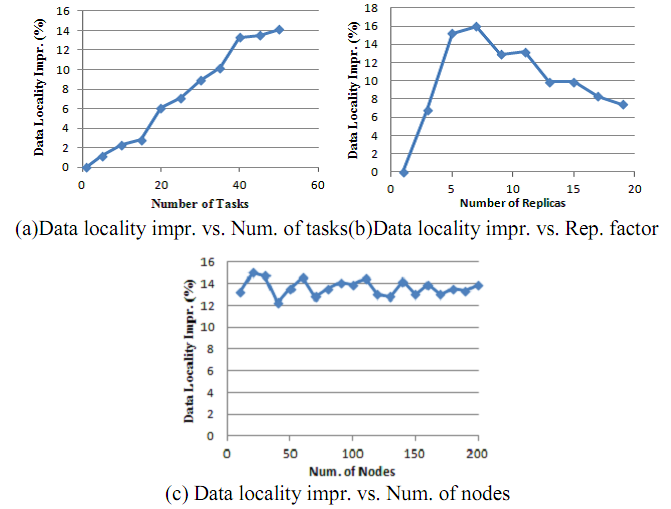 # of tasks ≤  # of idle slot*
# of nodes: 100
# of idle slots: 50
Ratio of idle slots: 50%
Vary
 # of tasks
 replication factor
 # of nodes
19
[Speaker Notes: Randomly generate tasks.

For (a) and (b), 1 slot per node. For (c), 4 slots per node.
For (a), rep factor is 5. For (c), rep factor is 1.]
Experiment – Measurement on FutureGrid
Measure the impact of DL on job exec.
Dev. a random scheduler. Parameter randomness
0: degenerates to default sched.
1: randomly schedule all tasks
0.5: half random, half default sched.
Compare efficiency on FutureGrid clusters
Cross-cluster performance
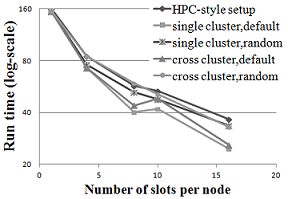 Single-cluster performance
1-10Gbps
(a) with high-speed cross-cluster net
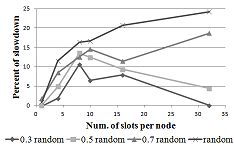 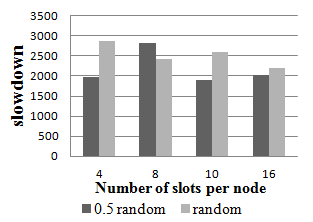 1-10Mbps
(b) with drastically heterogeneous net
[Speaker Notes: Application: input-sink. IO-intensive, read input data and throw them away.
Cross-cluster: 5 nodes in Hotel, and 5 nodes in India. Each node has 8 cores.
HPC-style: 10 nodes in Hotel (HDFS), and 10 nodes in India (MapReduce)
ViNe 1 – 10Mbps cross-cluster bandwidth]
Conclusions
Hadoop scheduling favors data locality
Deduced closed-form formulas to depict the relationship between system factors and data locality
Hadoop scheduling is not optimal
We propose a new algorithm yielding optimal data locality
Conducted experiments to demonstrate the effectiveness.
More practical evaluation is part of future work
Questions?
Backup slides
MapReduce Model
Input & Output:  a set of key/value pairs
Two primitive operations
map:     (k1,v1)        list(k2,v2)
reduce: (k2,list(v2))  list(k3,v3)
Each map operation processes one input key/value pair and produces a set of key/value pairs
Each reduce operation
Merges all intermediate values (produced by map ops) for a particular key
Produce final key/value pairs
Operations are organized into tasks
Map tasks: apply map operation to a set of key/value pairs
Reduce tasks: apply reduce operation to intermediate key/value pairs
Each MapReduce job comprises a set of map and reduce (optional) tasks.
Use Google File System to store data
Optimized for large files and write-once-read-many access patterns
HDFS is an open source implementation